Técnicas empleadas en el manejo del dolor
Dr. Carlos Ibor Miguel
Servicio Rehabilitación y medicina física
Unidad dolor crónico
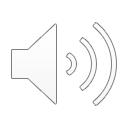 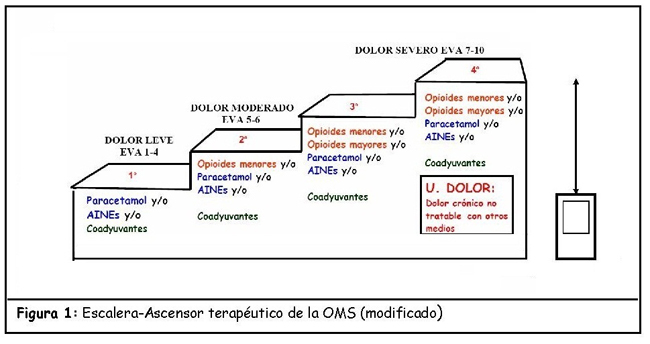 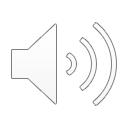 Dr. Carlos Ibor Miguel
Servicio Rhb // U-Dolor
[Speaker Notes: El ascensor terapéutico es una táctica  basada en la escalera analgésica, que implica empezar el tratamiento por el escalón que más se adecue al tratamiento del dolor en función de la intensidad del mismo: comenzar por el 2º o 3º escalón en la fase de mayor dolor, abandonándolos paulatinamente y dejando otros analgésicos menos potentes a medida que el dolor disminuya.]
La Unidad Dolor Crónico tiene como misión el tratamiento del dolor como síntoma o enfermedad crónica una vez agotadas las posibilidades terapéuticas sobre las causas patológicas que lo originaron.
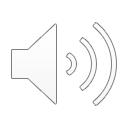 ¿Cuándo derivar a unidades de dolor crónico?
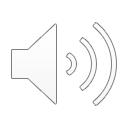 Dr. Carlos Ibor Miguel
Servicio Rhb // U-Dolor
¿Cuándo derivar a unidades de dolor crónico?
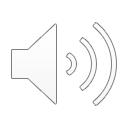 Dr. Carlos Ibor Miguel
Servicio Rhb // U-Dolor
¿Cómo derivar a unidades de dolor crónico?
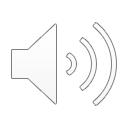 Dr. Carlos Ibor Miguel
Servicio Rhb // U-Dolor
Técnicas a realizar
Técnicas más frecuentes a realizar en unidades de dolor crónico
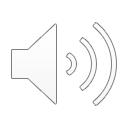 Técnicas a realizar
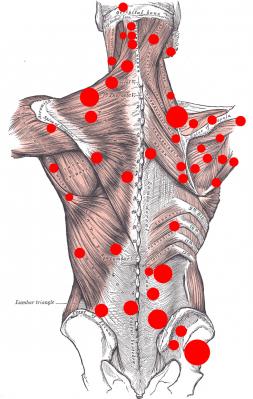 Infiltraciones miofasciales
Tratamiento de puntos gatillo
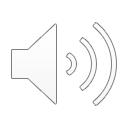 Dr. Carlos Ibor Miguel
Servicio Rhb // U-Dolor
Técnicas a realizar
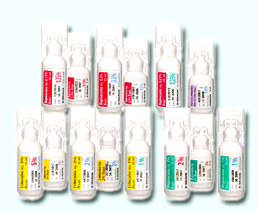 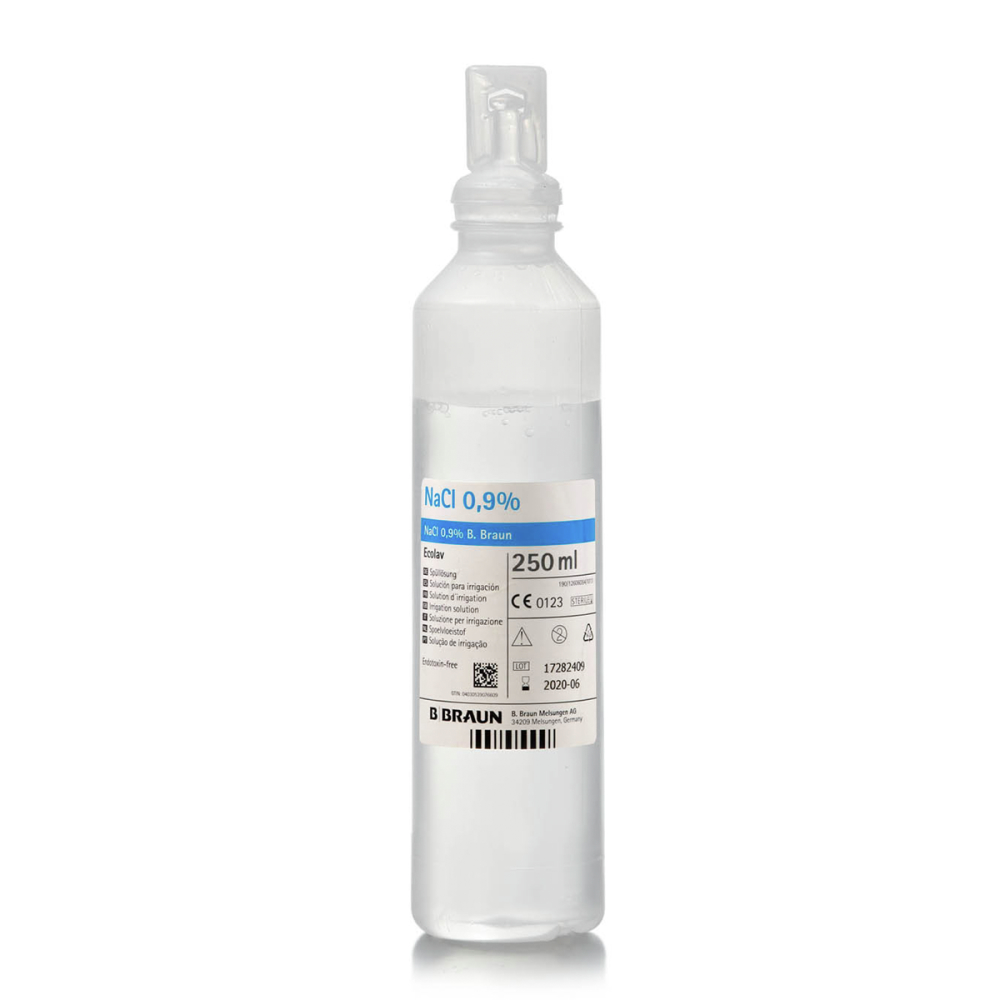 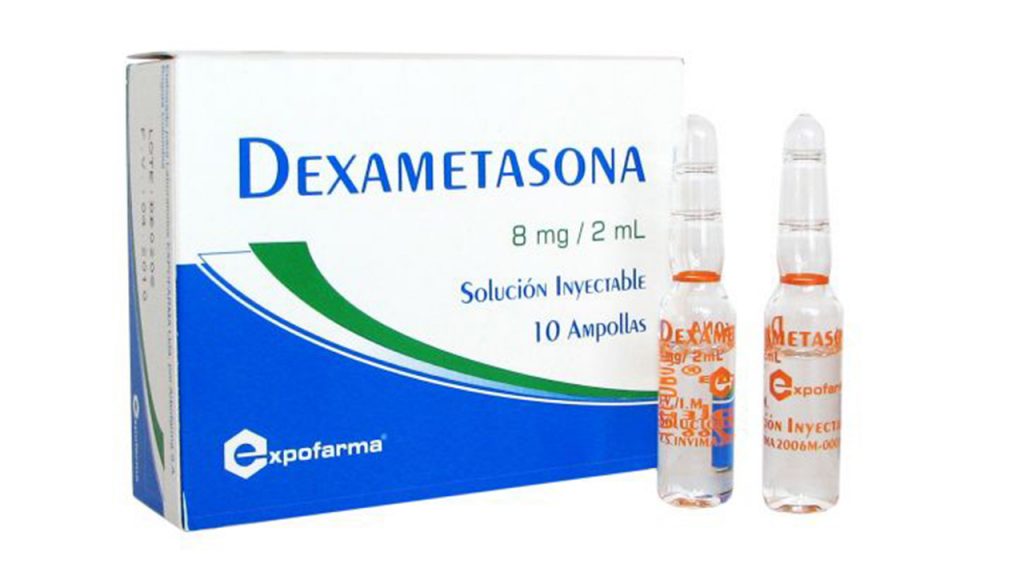 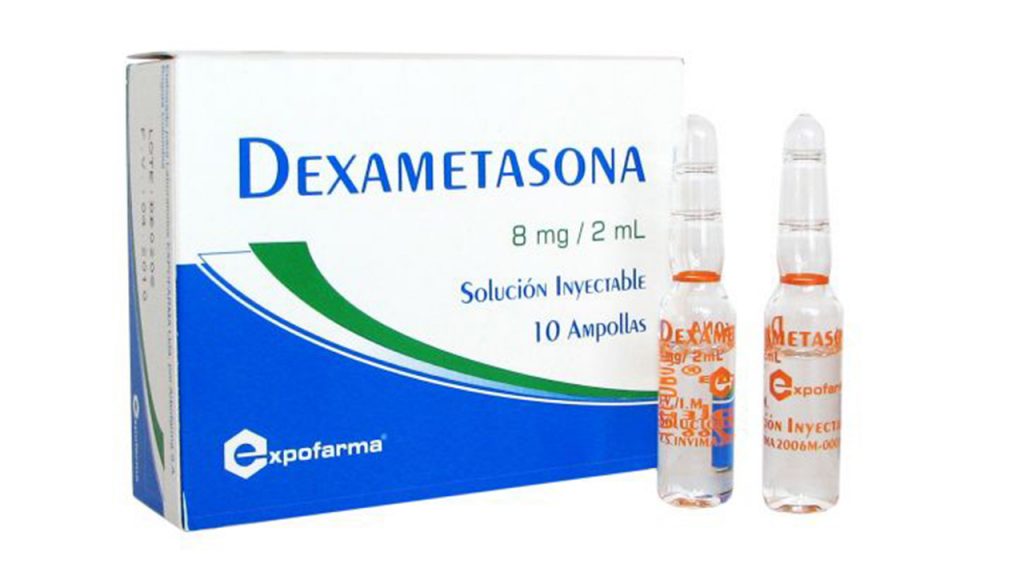 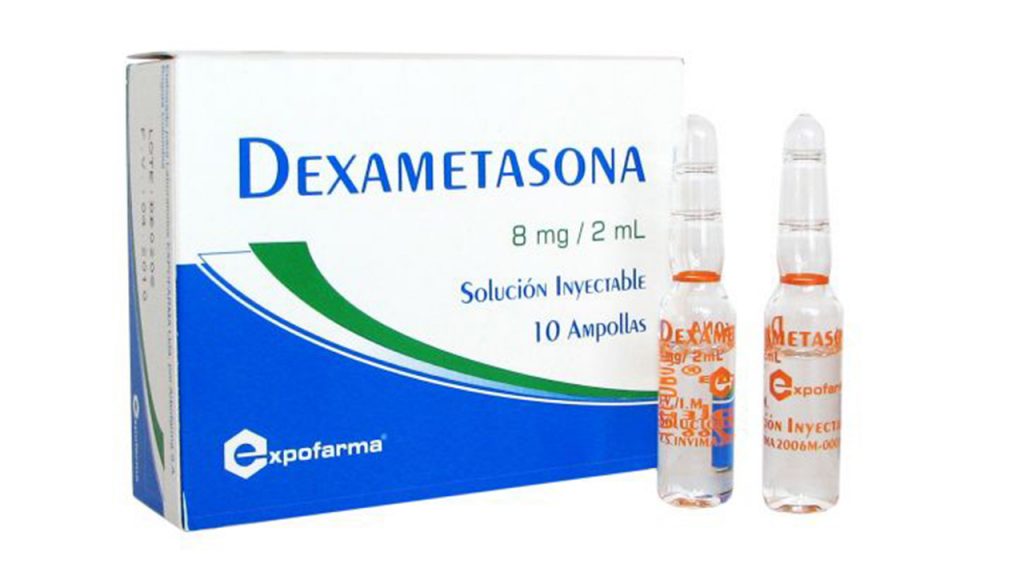 Infiltraciones miofasciales
Tratamiento de puntos gatillo
Bloqueo interfascial musculatura afecta
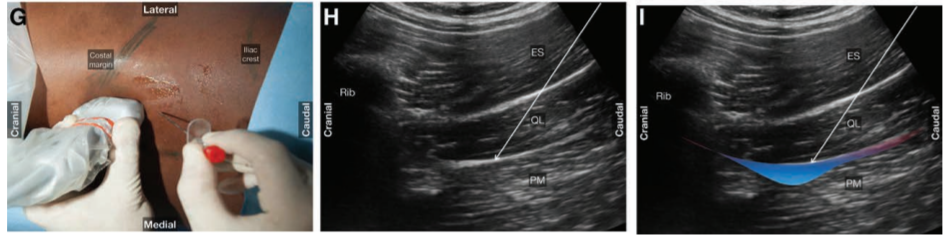 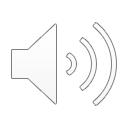 Dr. Carlos Ibor Miguel
Servicio Rhb // U-Dolor
Técnicas a realizar
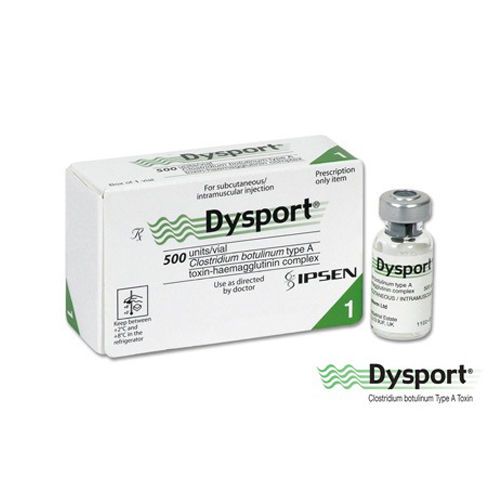 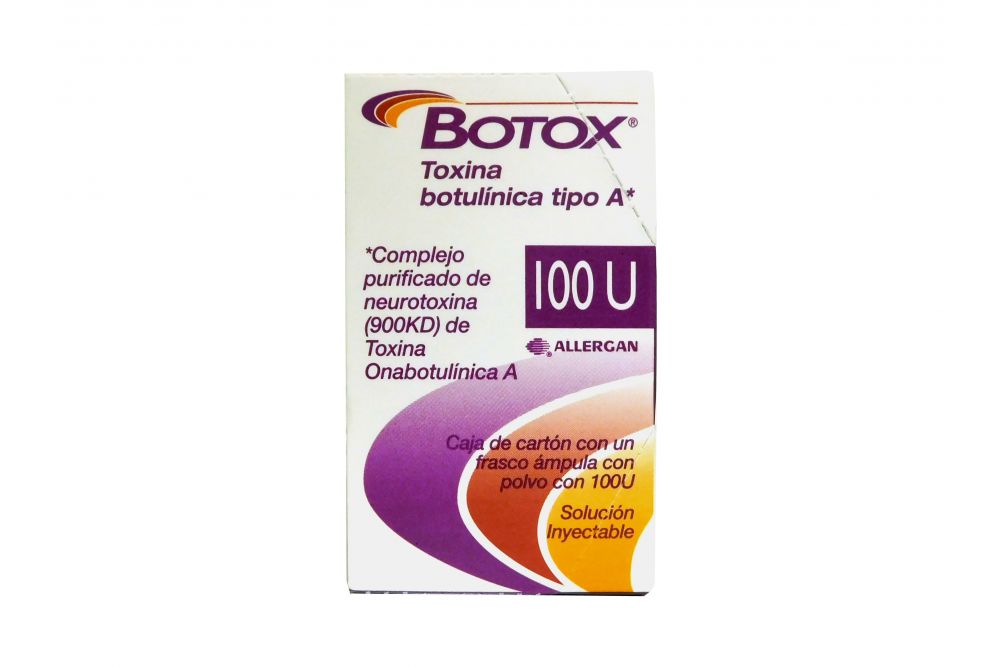 Infiltraciones miofasciales
Tratamiento de puntos gatillo
Infiltración intramusculatura afecta
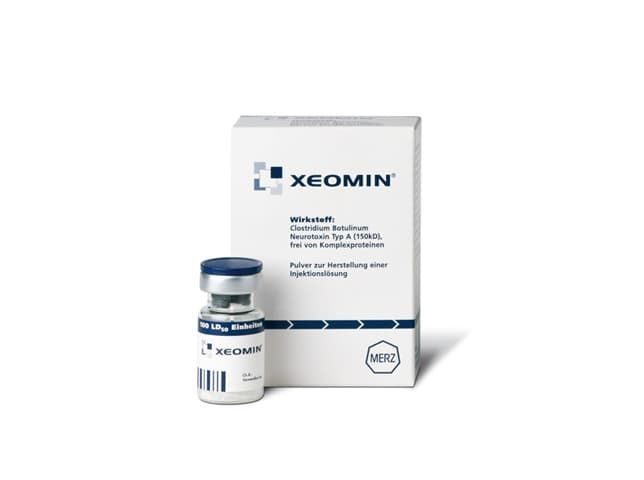 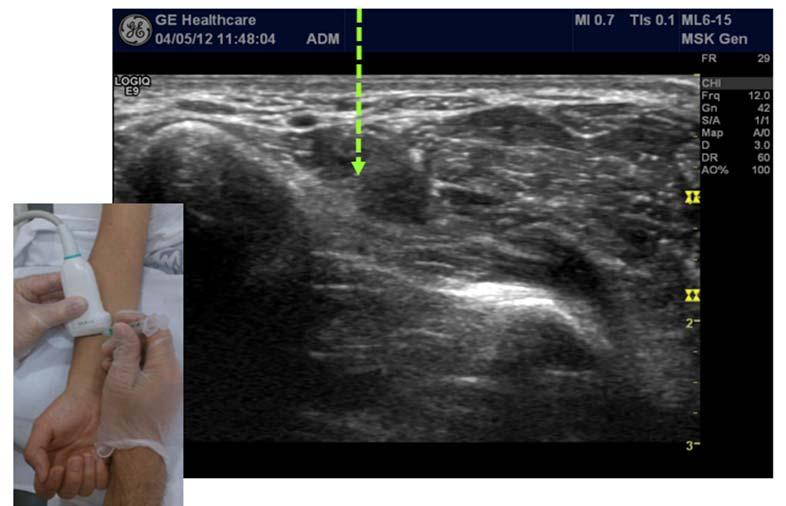 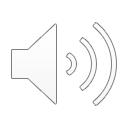 Dr. Carlos Ibor Miguel
Servicio Rhb // U-Dolor
Técnicas a realizar
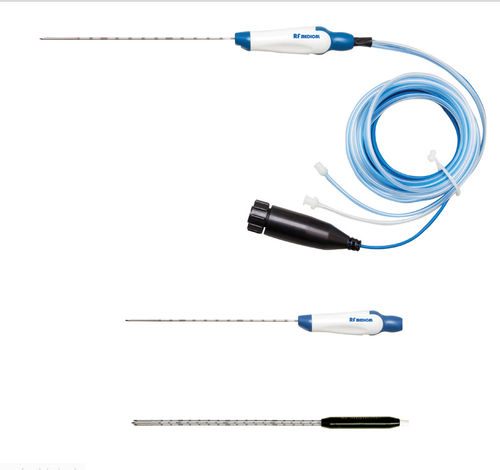 Bloqueos y Radiofrecuencias de nervios periféricos
Mejoría del dolor
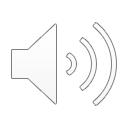 Dr. Carlos Ibor Miguel
Servicio Rhb // U-Dolor
Técnicas a realizar
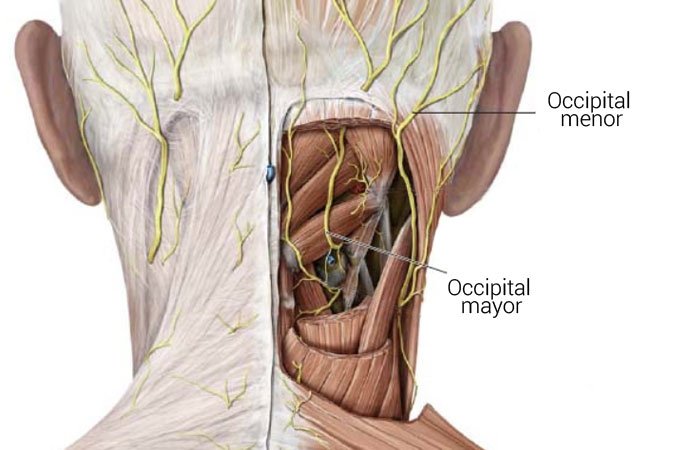 Bloqueos y Radiofrecuencias de nervios periféricos
Técnicas eje axial
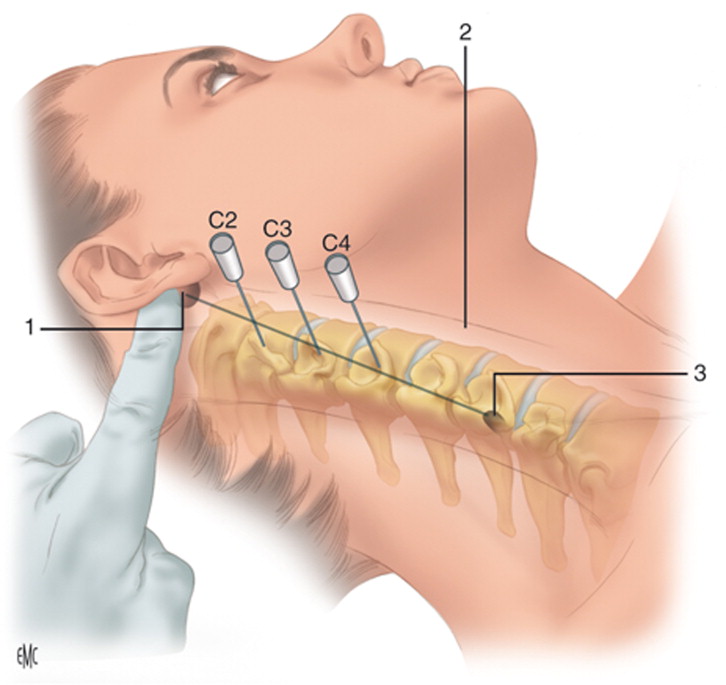 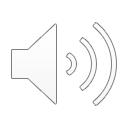 Dr. Carlos Ibor Miguel
Servicio Rhb // U-Dolor
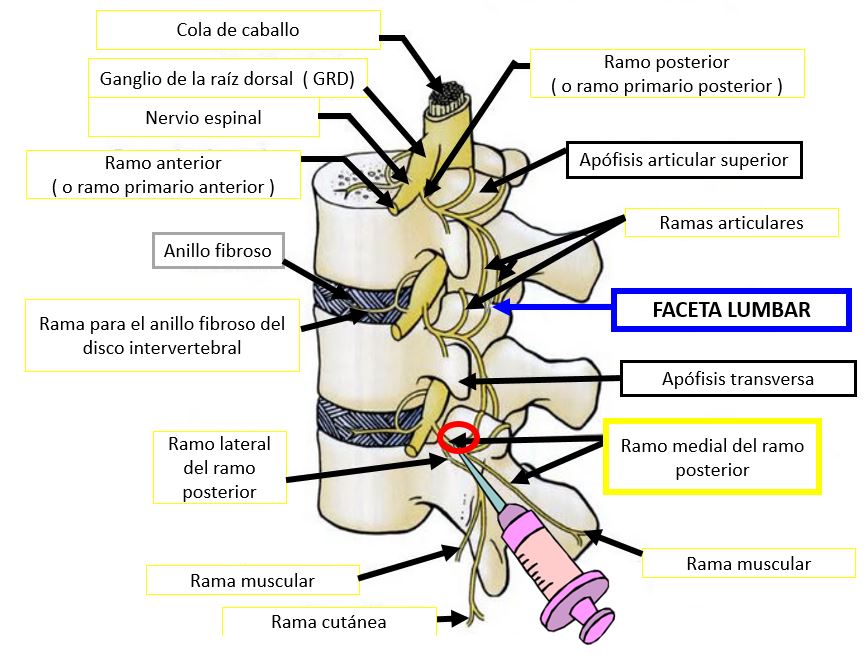 Técnicas a realizar
Bloqueos y Radiofrecuencias de nervios periféricos
Técnicas eje axial
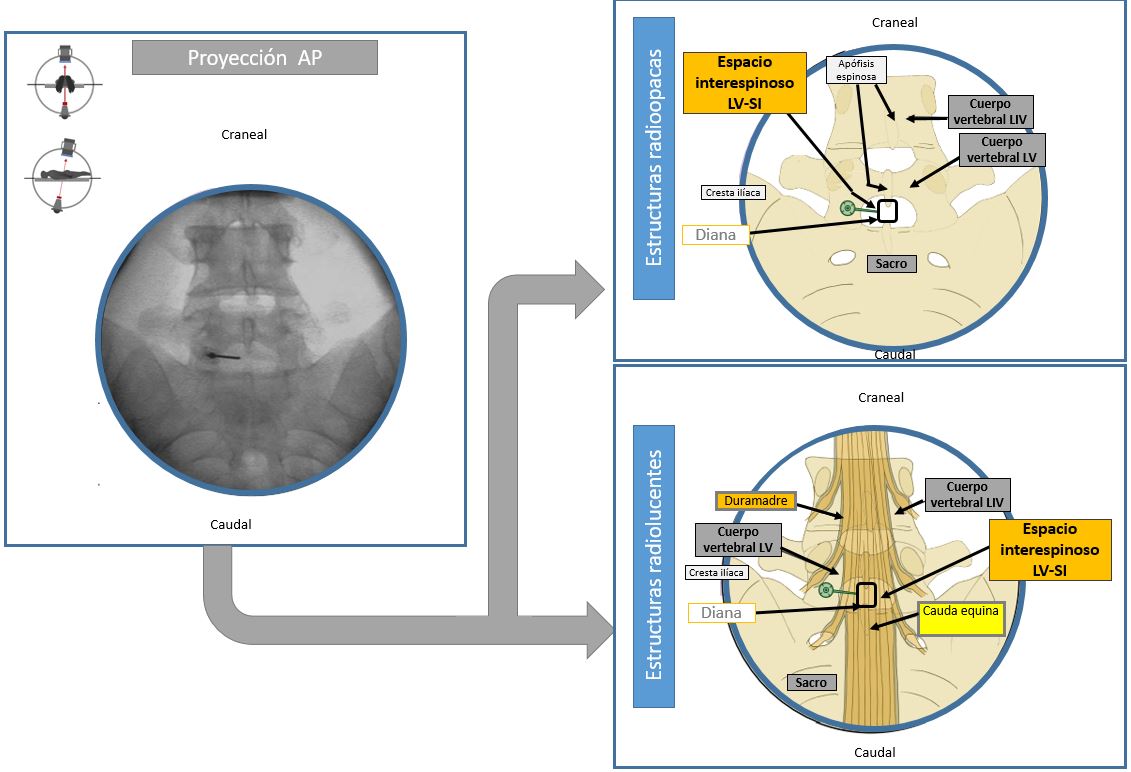 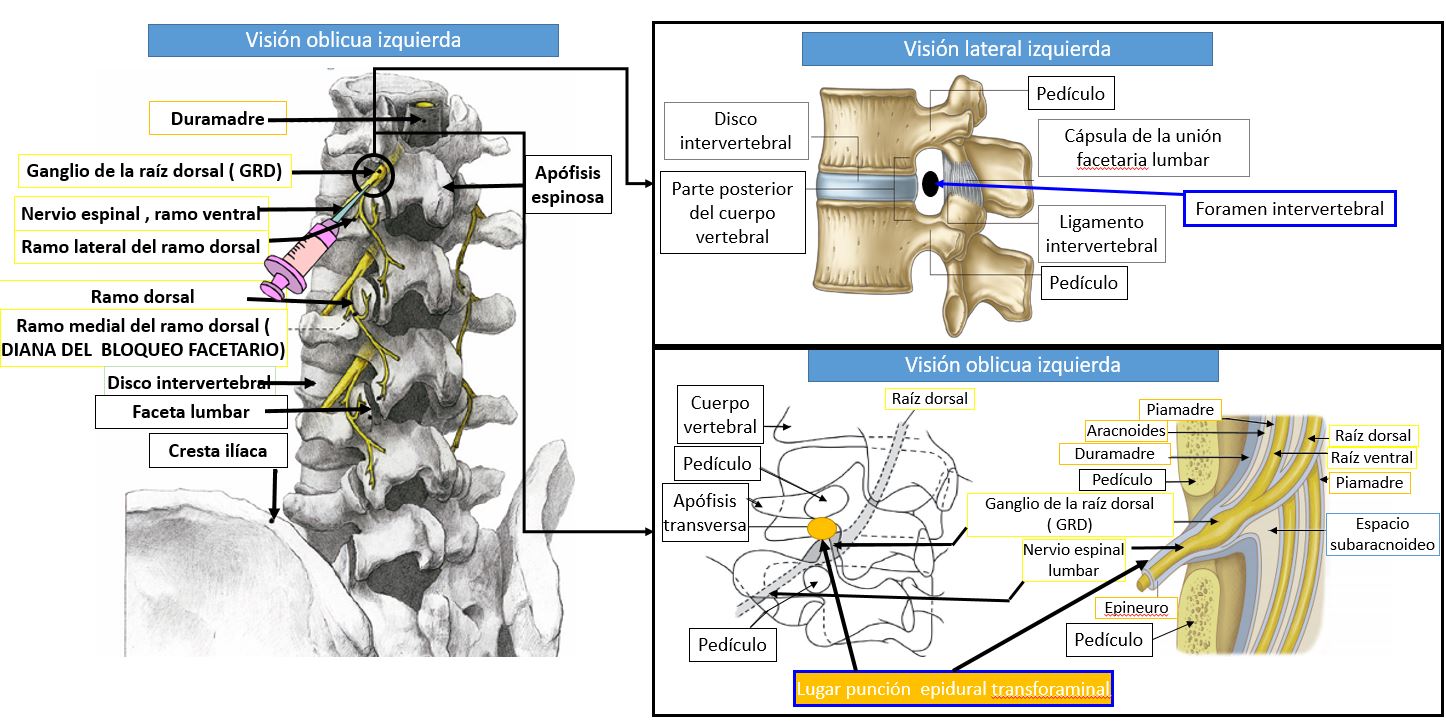 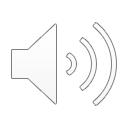 Dr. Carlos Ibor Miguel
Servicio Rhb // U-Dolor
Técnicas a realizar
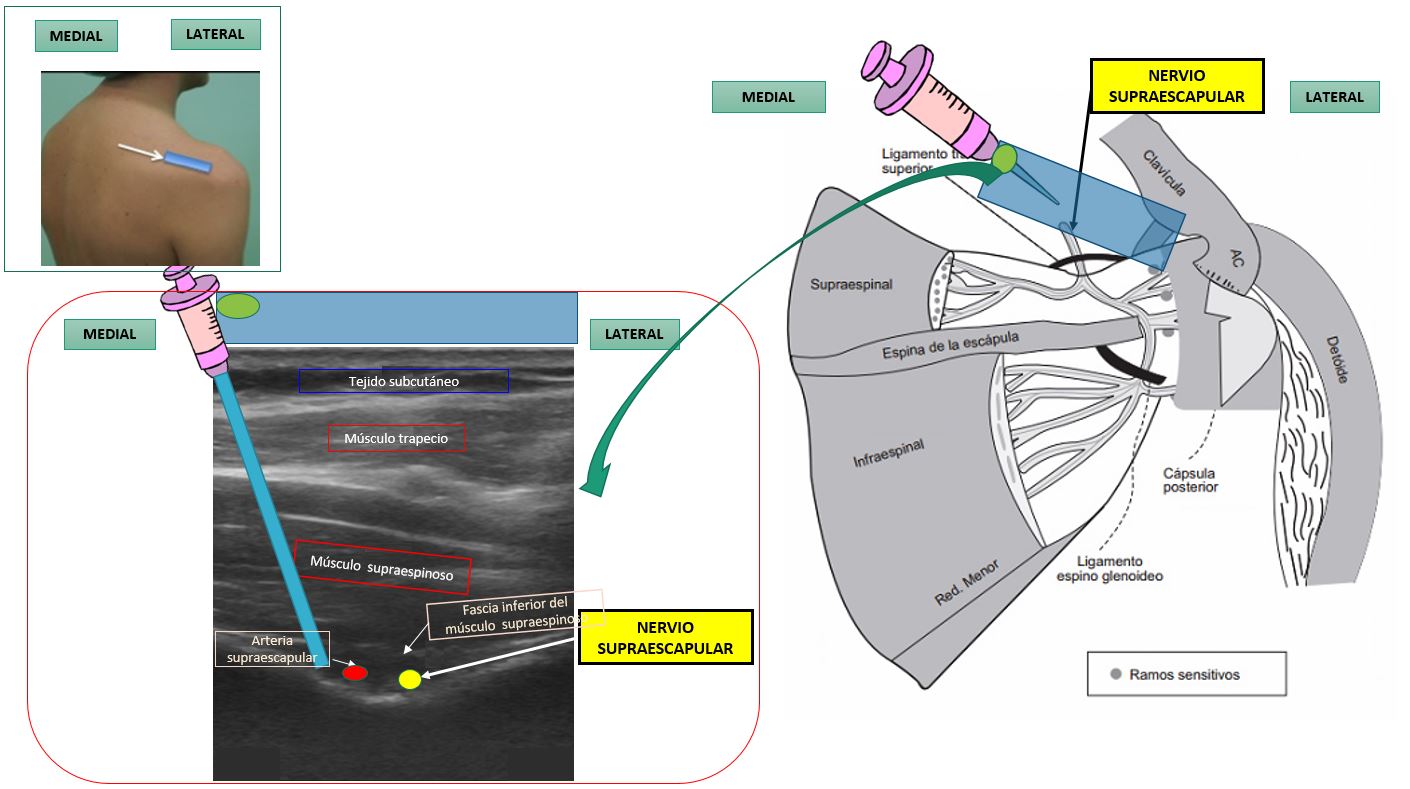 Bloqueos y Radiofrecuencias de nervios periféricos
Técnicas eje periférico
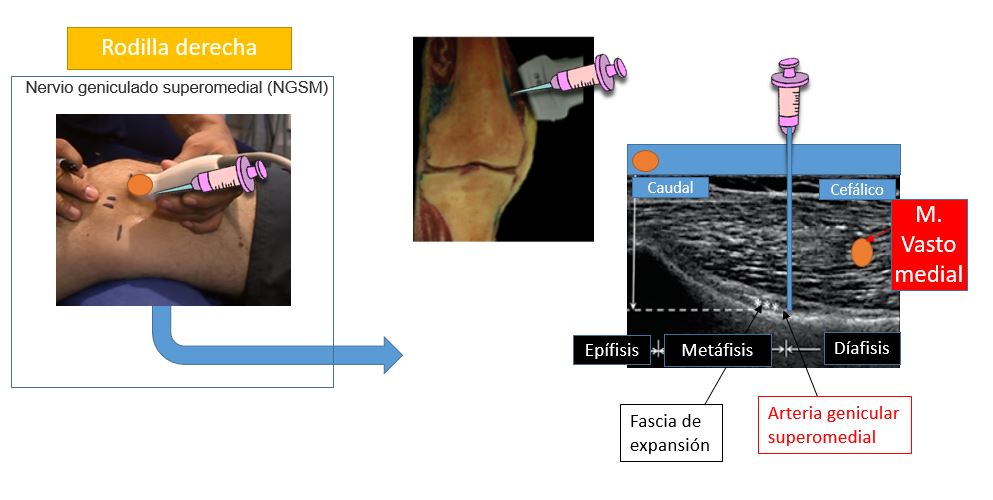 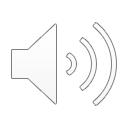 Dr. Carlos Ibor Miguel
Servicio Rhb // U-Dolor
El  paciente derivado deberá:
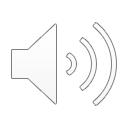 Gracias por su atención
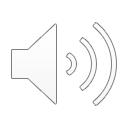